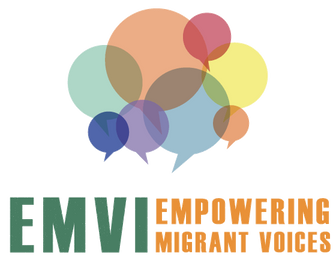 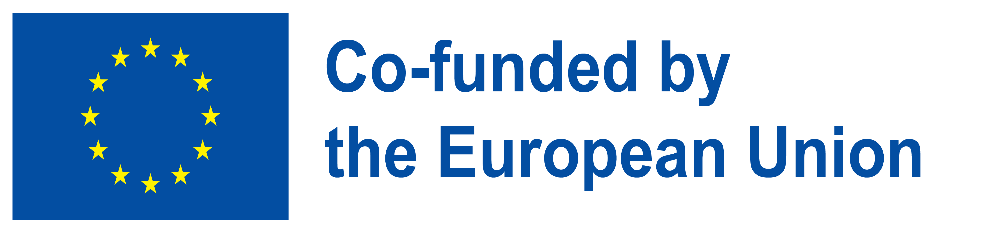 Διακρίσεις και ενδυνάμωση
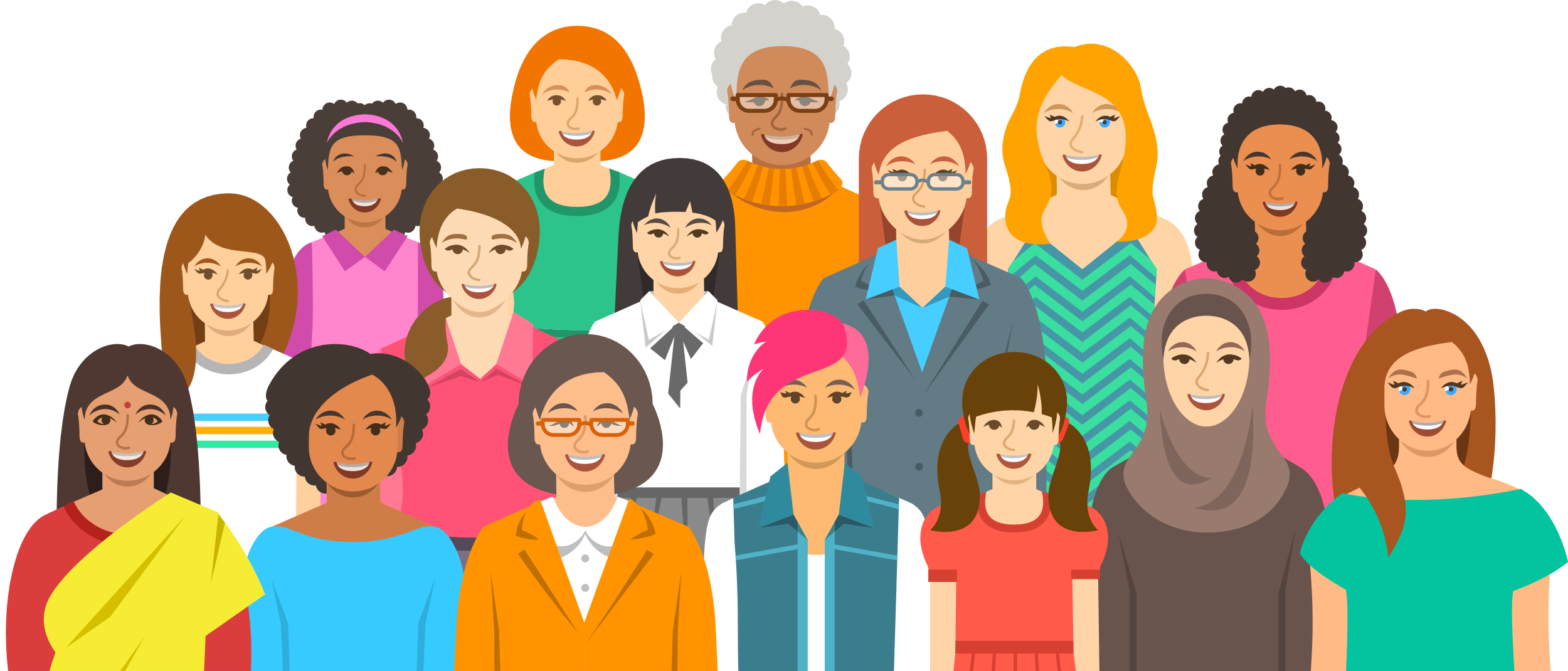 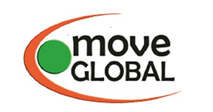 Το έργο συγχρηματοδοτείται από το Ταμείο Ασύλου, Μετανάστευσης και Ένταξης της Ευρωπαϊκής Ένωσης. Το περιεχόμενο αυτής της παρουσίασης αντιπροσωπεύει μόνο τις απόψεις της σύμπραξης του έργου EMVI, η οποία φέρει αποκλειστική ευθύνη. Η Ευρωπαϊκή Επιτροπή δεν φέρει καμία ευθύνη για οποιαδήποτε χρήση των πληροφοριών  που περιέχονται σε αυτό.
Πως ορίζονται οι διακρίσεις; (1)
Άνιση μεταχείριση ενός ατόμου ή ομάδων ανθρώπων, 
βάσει ορισμένων χαρακτηριστικών

Οι διακρίσεις λαμβάνουν χώρα σε διάφορα επίπεδα:
Ατομικό
Θεσμικό
Δομικό
Διαλογικό / αφηγηματικό
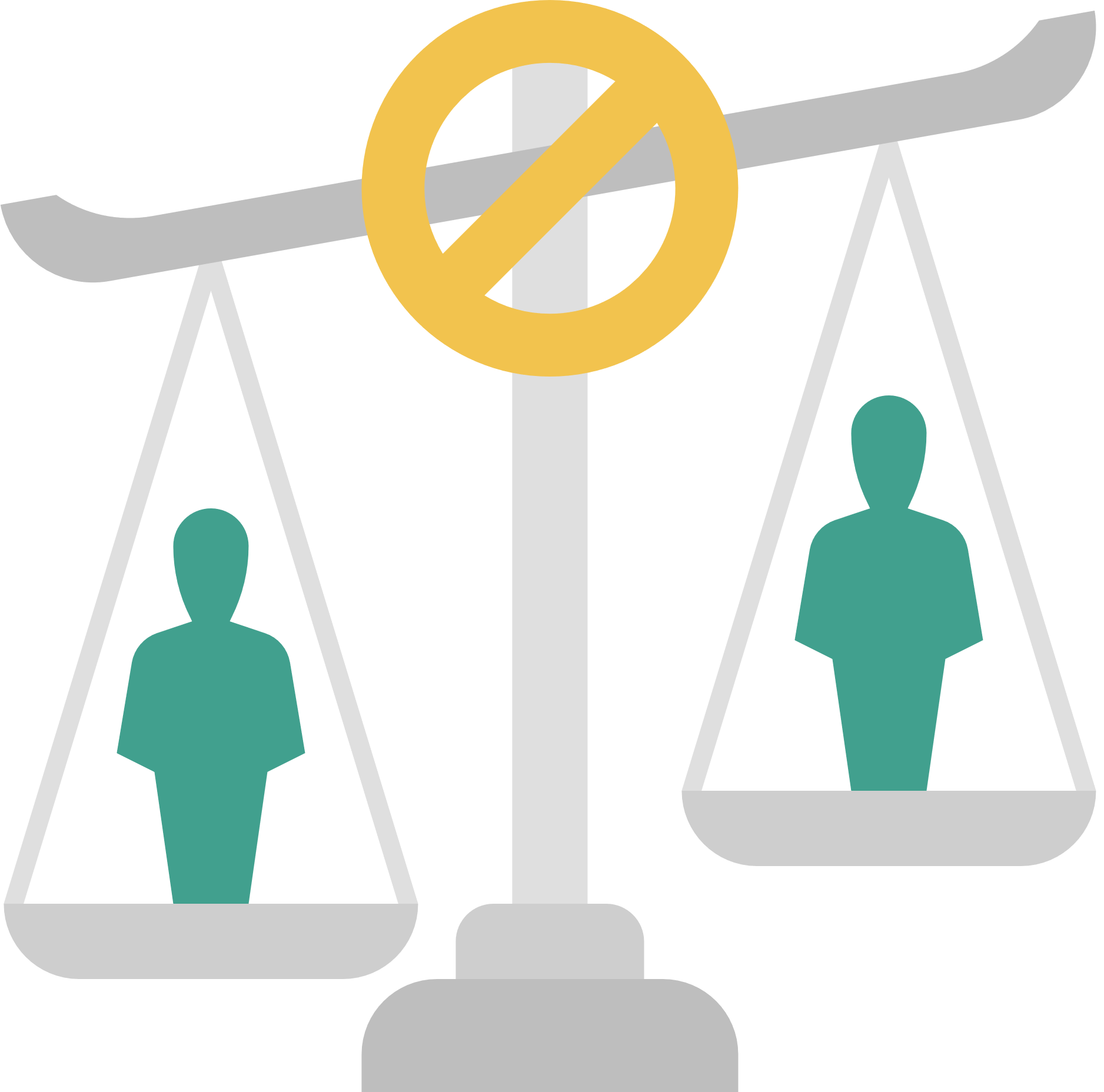 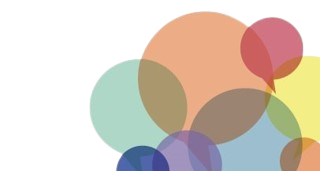 Πηγή: Marcus Osei & Hartmut Reiners, ARIC-NRW e.V., Training series on anti-discrimination work for Bunsverband Bundesverband Netzwerke von Mirgant*innenorganisationen (NeMO)
Πως ορίζονται οι διακρίσεις; (2)
Κοινωνικές σχέσεις εξουσίας 
Ρατσισμός
Σεξισμός
Ετεροσεξισμός (κατά των ομοφυλόφιλων και των τρανς ατόμων)
Αμπλεισμός (κατά των ατόμων με αναπηρίες)
Κοινωνική κατάσταση
Συνδυαστικές ή Διατομεακές διακρίσεις
Μορφή, δράση,
αντίκτυπο:
Διακρίσεις
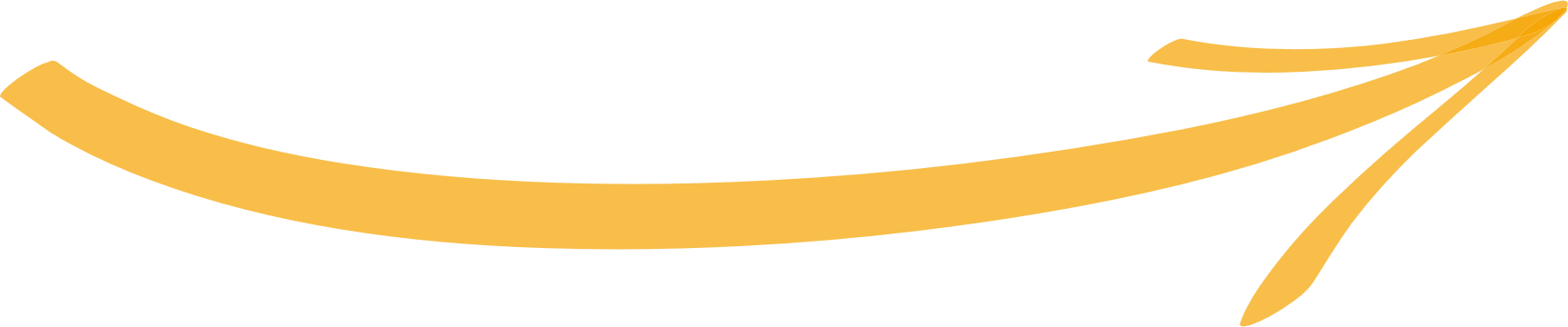 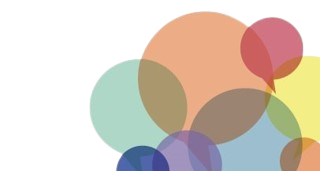 Πηγή: Marcus Osei & Hartmut Reiners, ARIC-NRW e.V., Training series on anti-discrimination work for Bunsverband Bundesverband Netzwerke von Mirgant*innenorganisationen (NeMO)
Φυλετικές Διακρίσεις
Διεθνής Σύμβαση για την Κατάργηση κάθε Μορφής Φυλετικών Διακρίσεων (1996) Άρθρο 1(1)
[...] με τον όρο "φυλετική διάκριση" νοείται  κάθε διάκριση, αποκλεισμός, περιορισμός ή προτίμηση με βάση τη φυλή, το χρώμα, την καταγωγή ή την εθνική ή εθνοτική καταγωγή, η οποία έχει ως σκοπό να ακυρώσει ή να μειώσει την αναγνώριση, την απόλαυση ή την άσκηση, επί ίσοις όροις, των ανθρωπίνων δικαιωμάτων και  θεμελιωδών ελευθεριών στον πολιτικό, οικονομικό, κοινωνικό, πολιτιστικό ή σε οποιοδήποτε άλλο  τομέα του δημοσίου βίου.
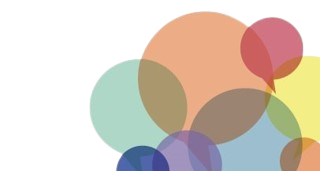 Πως ορίζονται οι διακρίσεις; (3)
Επίπεδα διακρίσεων
Ατομική/καθημερινή ζωή: Στάσεις, συναισθήματα και προκαταλήψεις οδηγούν σε  δηλώσεις ή πράξεις διακρίσεων σε προσωπικό επίπεδο μεταξύ των ατόμων.
Θεσμικό
Οι θεσμοθετημένες διαδικασίες και τα δομικά εμπόδια, τα οποία συχνά είναι αόρατα, οδηγούν σε μειονεκτική θέση.

Δομικό
Οι ανισότητες που δημιουργούνται από το κοινωνικό σύστημα με τους κανόνες και τις πολιτικές και οικονομικές του δομές έχουν αντίκτυπο στους οργανισμούς, που μπορεί να οδηγήσει σε παγιωμένες συνήθειες και καθιερωμένα μοτίβα δράσης.
Αφηγηματικό
Οι διακρίσεις δημιουργούνται από κοινωνικές αξίες και νόρμες,
η σκέψη και η συζήτηση για "εμάς" και τους "άλλους" στην επιστήμη, τη λογοτεχνία, τα μέσα μαζικής ενημέρωσης, την πολιτική και την ιδιωτική σφαίρα.
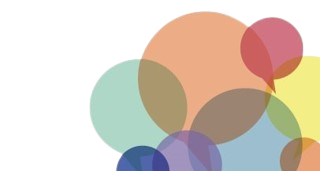 Πηγή: Marcus Osei & Hartmut Reiners, ARIC-NRW e.V., Training series on anti-discrimination work for Bunsverband Bundesverband Netzwerke von Mirgant*innenorganisationen (NeMO)
Λόγοι Διακρίσεων (Πραγματικοί ή Εικαζόμενοι)
Ηλικία = νεαρή ηλικία, μεγάλη ηλικία, όρια ηλικίας κ.λπ.

Αναπηρία και χρόνια ασθένεια = σωματική βλάβη και χρόνιες ασθένειες, διαταραχές της αντιληπτικής και εκφραστικής ικανότητας, αισθητηριακές αντιλήψεις, ψυχικές διαταραχές κ.λπ.

Φύλο = θηλυκό, αρσενικό, transsexual, transgender, intersex, κ.λπ.

Εθνικότητα και εθνοτική καταγωγή = καταγωγή, εξωτερική εμφάνιση, χρώμα δέρματος, γλώσσα, όνομα, μεταναστευτικό ιστορικό, μεταναστευτικό υπόβαθρο, κ.λπ.

Θρησκεία ή κοσμοθεωρία = θρησκευτική πίστη, συμμετοχή σε
κοσμοθεωρία, δόγμα, αθεΐα

Σεξουαλική ταυτότητα = ομοφυλόφιλοι, λεσβίες, αμφιφυλόφιλοι κ.λπ.
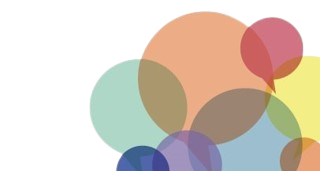 Πηγή: Marcus Osei & Hartmut Reiners, ARIC-NRW e.V., Training series on anti-discrimination work for Bunsverband Bundesverband Netzwerke von Mirgant*innenorganisationen (NeMO)
Δομικές Διακρίσεις
Ανισότητες που δημιουργούνται από το κοινωνικό σύστημα με τους κανόνες και τις πολιτικές και οικονομικές του δομές έχουν αντίκτυπο στους οργανισμούς, που μπορεί να οδηγήσει σε παγιωμένες συνήθειες και καθιερωμένα μοτίβα δράσης.
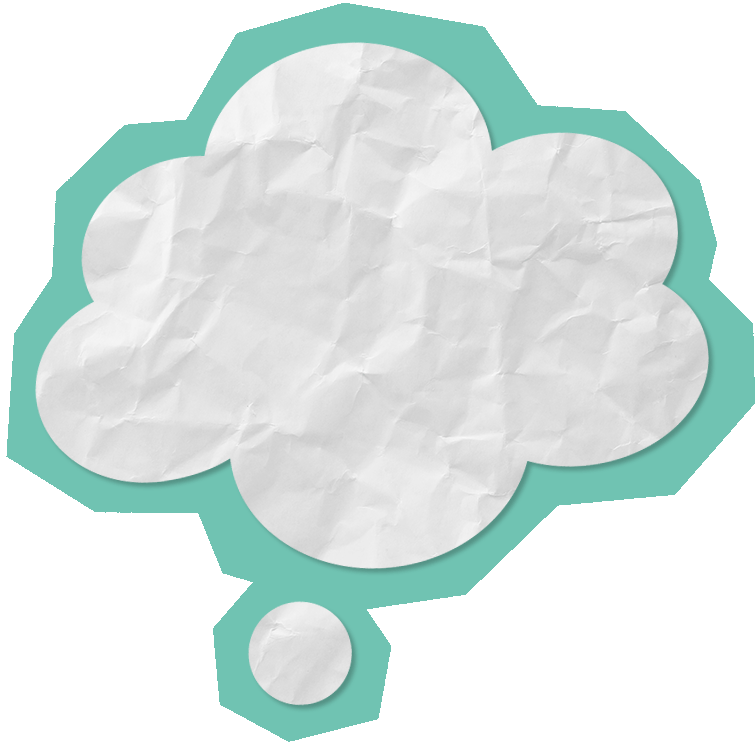 Μια πολύ σημαντική έννοια είναι η κοινωνική δικαιοσύνη
"Ο όρος κοινωνική δικαιοσύνη αναφέρεται σε έναν συγκεκριμένο τρόπο σκέψης για τη δικαιοσύνη που εξετάζει ταυτόχρονα την απονομή, την αναγνώριση, την ενδυνάμωση και την εφαρμογή δικαιωμάτων". (σελ. 24 Leah Carola Czollek et al., Praxishandbuch
Social Justice und Diversity Theorien, Training, Methoden, Übungen 2., vollständig überarbeitete und erweiterte Auflage, 2019 Beltz Juventa) 

Προτεινόμενοι συγγραφείς: 

Leah Carola Czollek et al., Praxishandbuch
Social Justice und Diversity Theorien, Training, Methoden

Iris Marion Young, Book Justice and the Politics of Difference

Hannah Arendt, Essay We Refugees as well as other Publications
Εδώ, συνιστούμε να συμπεριληφθούν επίσης εθνικά και τοπικά παραδείγματα κοινωνικών κινημάτων, έργων και μεθόδων για την υπέρβαση των δομικών διακρίσεων.
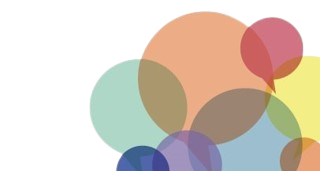 Συνδυαστικές ή διατομεακές διακρίσεις
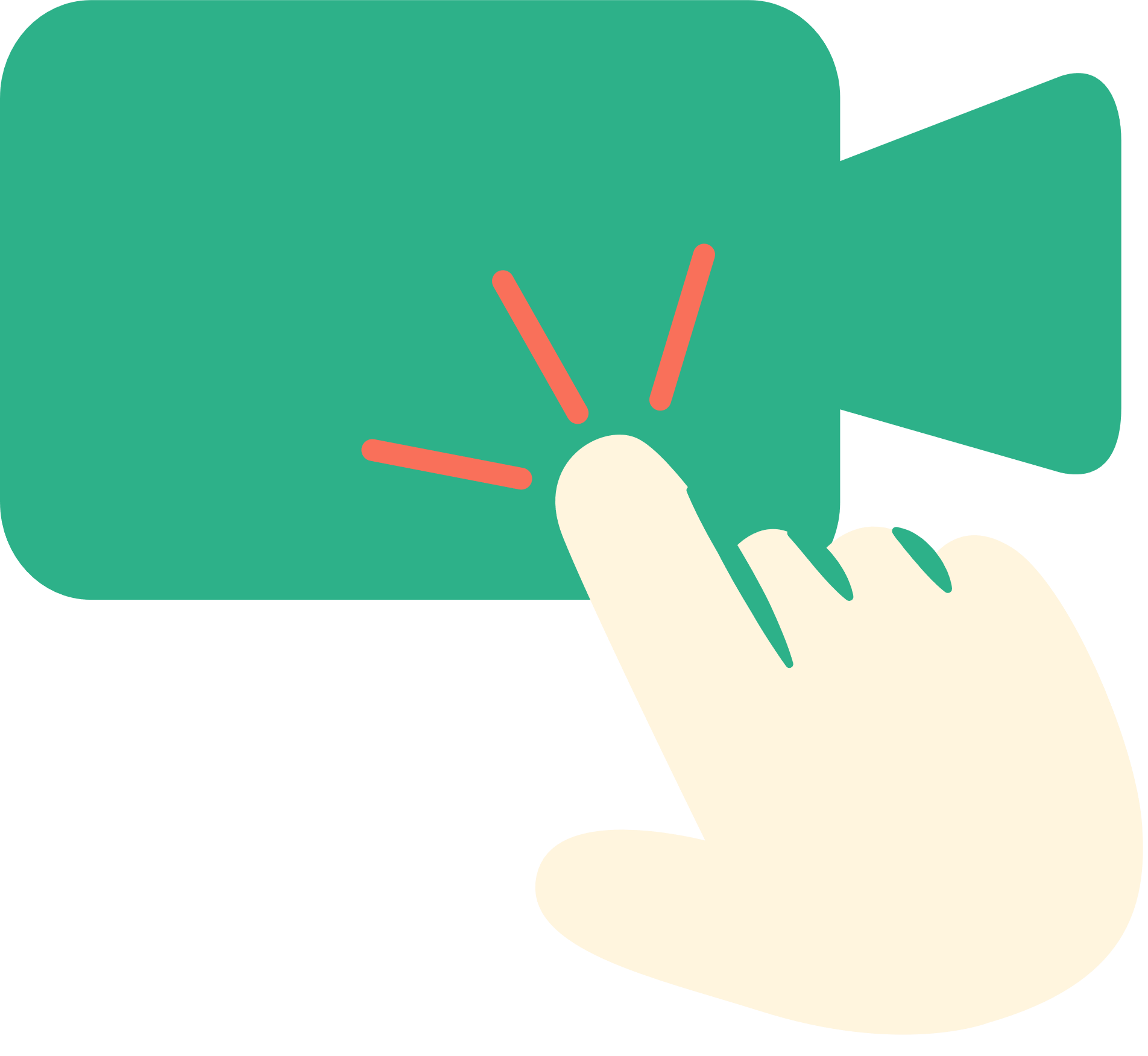 Η Kimberlé Crenshaw, είναι κορυφαία καθηγήτρια Νομικής στο UCLA και στη Νομική Σχολή του Columbia και εκτελεστική διευθύντρια του Φόρουμ Αφροαμερικανικής Πολιτικής. Εξηγεί τη διατομεακότητα στο παρακάτω βίντεο: https://www.youtube.com/watch?v=xh2Z4XoCPLU
...εξετάζει τον τρόπο με τον οποίο οι πραγματικοί ή υποτιθέμενοι προσδιορισμοί ταυτότητας ή συσχετισμοί διαπλέκονται για να σχηματίσουν μοναδικές μορφές διακρίσεων.
Η μονοδιάστατη ανάλυση των διακρίσεων παραβλέπει τις εμπειρίες εκείνων, που 
έρχονται αντιμέτωποι με διαφορετικούς παράγοντες διακρίσεων.
Περαιτέρω ανάγνωση: 
Kimberlé Crenshaw,
https://www.oxfordpublicphilosophy.com/philosophers-racialised-as-black/kimberl-w-crenshaw


Factsheet - Race in Germany and Europe, Center for Intersectional Justice e.V.:
https://drive.google.com/file/d/1LR1q6XX5AAjGFF4BU2Ks-MKcct46UKS0/view
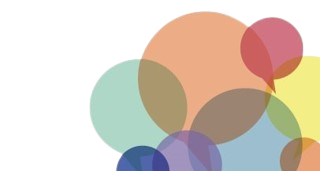 Source: Marcus Osei & Hartmut Reiners, ARIC-NRW e.V., Training series on anti-discrimination work for Bunsverband Bundesverband Netzwerke von Mirgant*innenorganisationen (NeMO)
Τι μπορείτε να κάνετε σε περίπτωση που βιώσετε διακρίσεις;
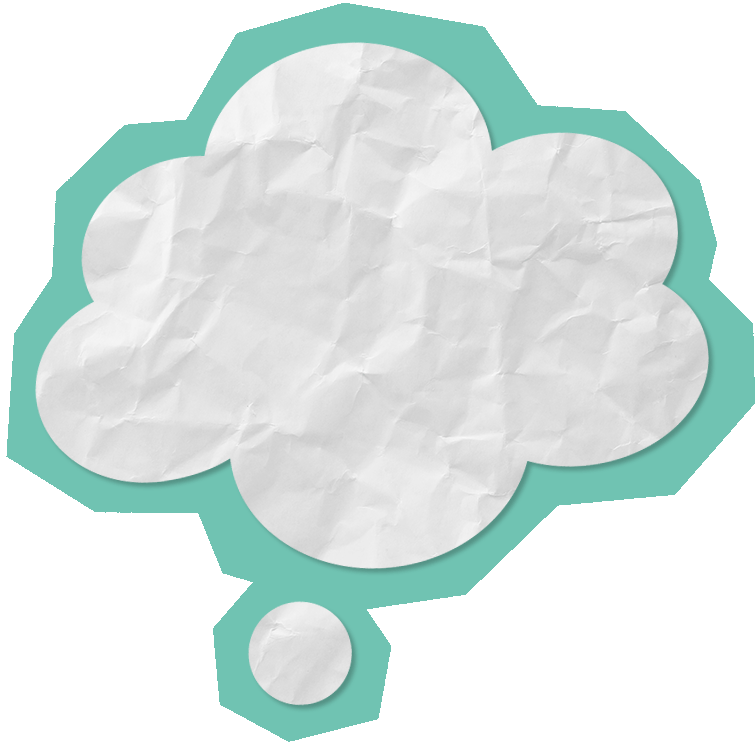 Γράψτε μια αναφορά για το τι, πότε και πού συνέβη. Αυτό σας βοηθά να θυμάστε σημαντικές λεπτομέρειες που μπορεί να μπερδευτούν μετά από κάποιο χρονικό διάστημα. Αυτό είναι σημαντικό εάν θέλετε να σας εξηγήσει κάποιος την κατάσταση ή όταν θέλετε να μηνύσετε το άτομο/οργανισμό για αποζημίωση
Παρουσίαση συμβουλευτικών και υποστηρικτικών κέντρων ή οποιουδήποτε άλλου ιδρύματος και οργανισμού, όπου μπορείτε να λάβετε βοήθεια
Διευκρινίσεις σε Περιστατικά Διακρίσεων (Τεκμηρίωση)
1. Πού έλαβε χώρα η διάκριση;
2. Τι ακριβώς συνέβη;
3. Ποιος ενεπλάκη στο περιστατικό;
(Υπεύθυνος για τη διάκριση, άτομο που επλήγη, μάρτυρας)
4. Ποια μορφή διάκρισης συνέβη;
5. Με ποιο(-α) χαρακτηριστικό(-α) συνδέθηκε η διάκριση;
6. Ποιες ήταν οι συνέπειες της διάκρισης για εσάς ή το θύμα;
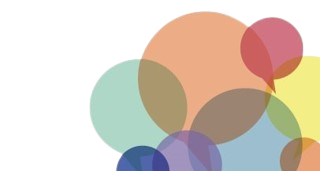 Πηγή: Marcus Osei & Hartmut Reiners, ARIC-NRW e.V., Training series on anti-discrimination work for Bunsverband Bundesverband Netzwerke von Mirgant*innenorganisationen (NeMO)
Διεθνές και εθνικό πλαίσιο για την καταπολέμηση των διακρίσεων
Γενικές πληροφορίες για θέματα διακρίσεων στην Ευρωπαϊκή Ένωση:
Οργανισμός Θεμελιωδών Δικαιωμάτων της Ευρωπαϊκής Ένωσης:
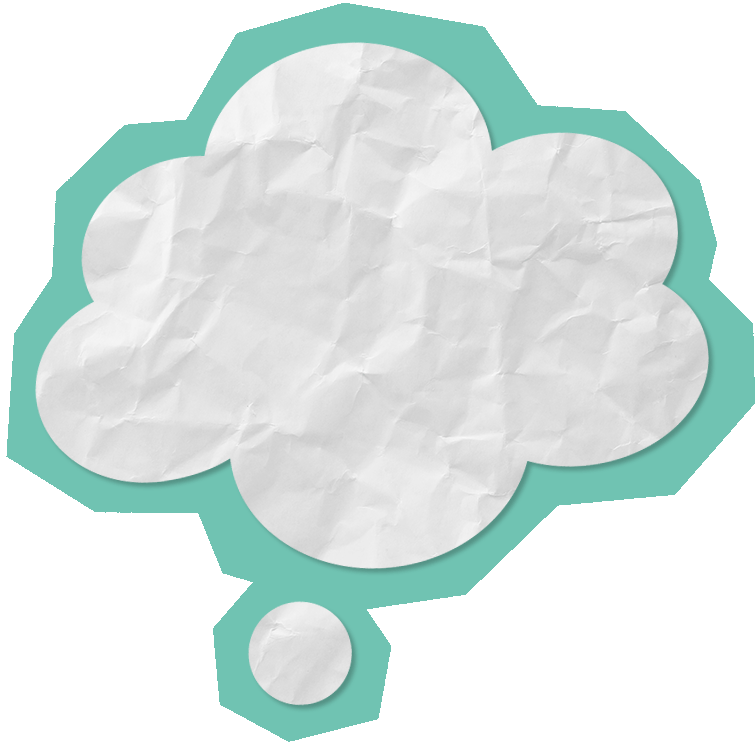 https://fra.europa.eu/en/themes/equality-non-discrimination-and-racism
Συμπεριλάβετε πληροφορίες σχετικά με τις τοπικές ιδιαιτερότητες και στην εθνική γλώσσα καθώς και σε άλλες ομιλούμενες από τους μετανάστες γλώσσες.
Δίκαιο της ΕΕ κατά των διακρίσεων (E-Learning Modules)
https://www.era-comm.eu/anti-discri/e_learning/overview.html
Οι οδηγίες για την ίση μεταχείριση στην Ευρωπαϊκή Ένωση
https://www.antidiskriminierungsstelle.de/EN/about-discrimination/order-and-law/directives-of-the-eu/directives-of-the-eu-node.html
Πού μπορείτε να ζητήσετε βοήθεια όταν αισθάνεστε ότι υφίσταστε διακρίσεις (ανά χώρα της ΕΕ):
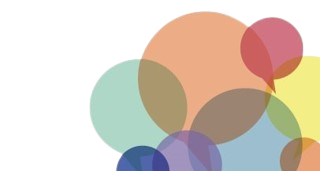 https://fra.europa.eu/en/about-fundamental-rights/where-to-turn
Κέντρα παροχής συμβουλών και υποστήριξης κατά των διακρίσεων (ανά χώρα όπου υπάρχουν)
Υποχρεώσεις ανθρωπινων δικαιωμάτων στην προστασία κατα των διακρίσεων
Οδηγία της ΕΕ για την υποδοχή
Διεθνής Σύμβαση για την Κατάργηση κάθε Μορφής Φυλετικών Διακρίσεων
Οδηγία της ΕΕ για τα προσόντα
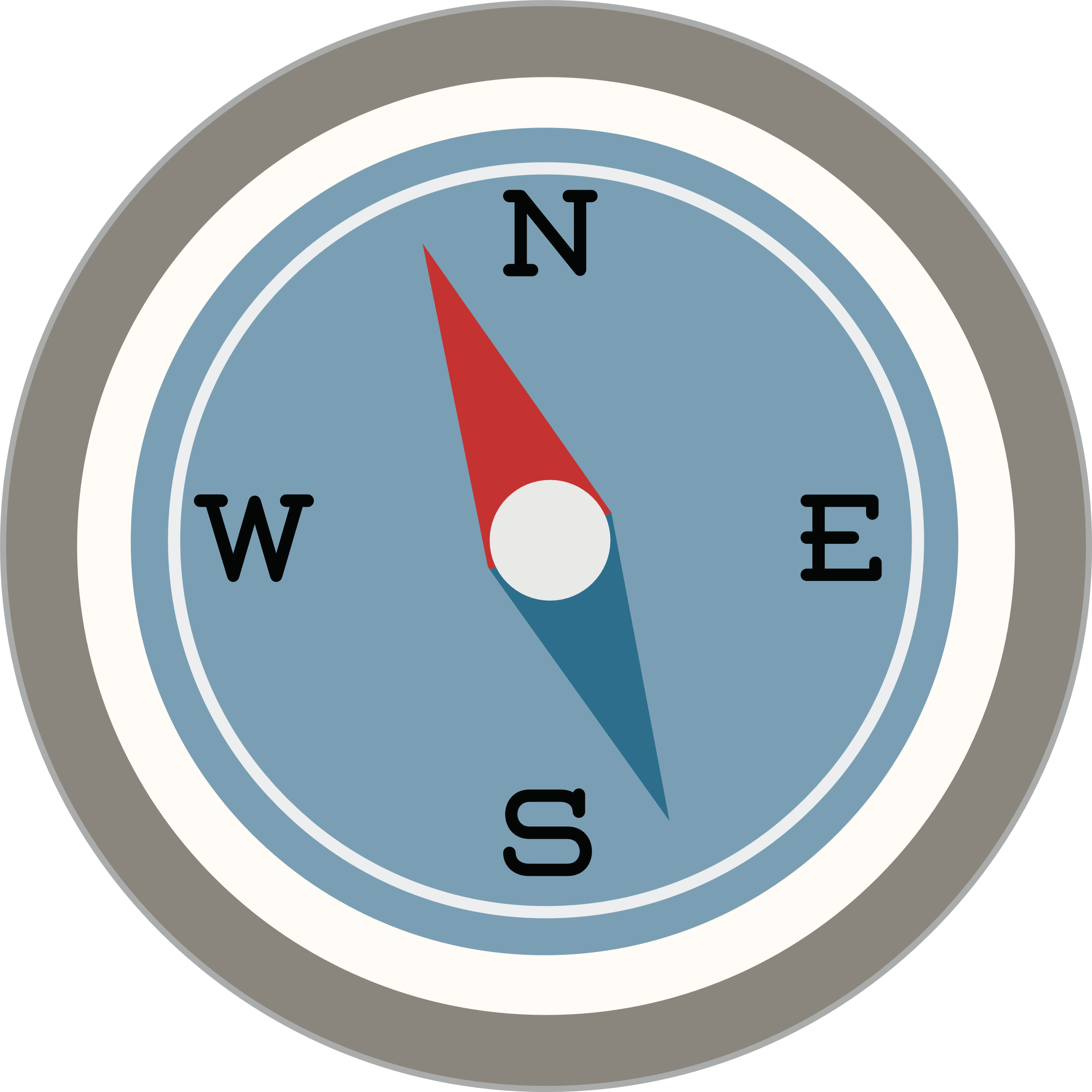 Οδηγία της ΕΕ για τις διαδικασίες
Διεθνές Σύμφωνο για τα Ατομικά και Πολιτικά Δικαιώματα
Ευρωπαϊκή Σύμβαση Δικαιωμάτων του Ανθρώπου (ΕΣΔΑ)
Διεθνές Σύμφωνο για τα Οικονομικά, Κοινωνικά και Πολιτιστικά Δικαιώματα, ICESCR
Χάρτης Θεμελιωδών Δικαιωμάτων
Σύμβαση των Ηνωμένων Εθνών για τα Δικαιώματα των Ατόμων με Αναπηρία(CRPD)
Οικουμενική Διακήρυξη των Δικαιωμάτων του Ανθρώπου
(UDHR)
Σύμβαση του ΟΗΕ για τα δικαιώματα του παιδιού
Σύμβαση της Γενεύης για τους πρόσφυγες
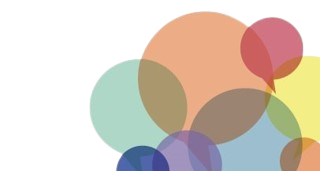 Σύμβαση για την εξάλειψη όλων των μορφών διακρίσεως κατά των γυναικών
Πηγή: Marcus Osei & Hartmut Reiners, ARIC-NRW e.V., Training series on anti-discrimination work for Bunsverband Bundesverband Netzwerke von Mirgant*innenorganisationen (NeMO)
Εθνικό πλαίσιο για την καταπολέμηση των διακρίσεων
Πού μπορείτε να ζητήσετε βοήθεια όταν αισθάνεστε ότι υφίσταστε διακρίσεις (ανά χώρα της ΕΕ):
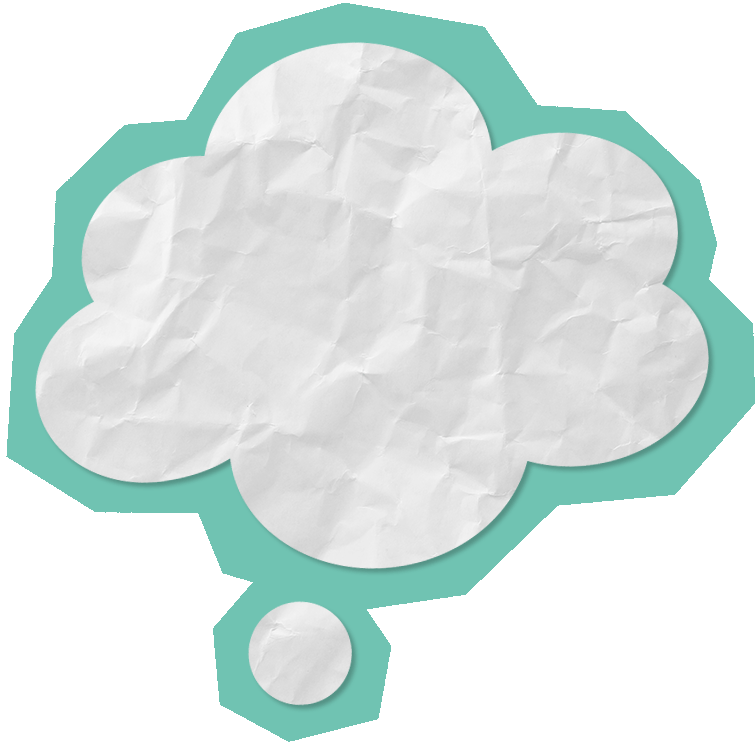 https://fra.europa.eu/en/about-fundamental-rights/where-to-turn
Παρουσιάστε εδώ τους εθνικούς και περιφερειακούς 
 νόμους, τις πολιτικές και τις προσεγγίσεις που είναι διαθέσιμες για τον περιορισμό των διακρίσεων.
Παράδειγμα: Γερμανικό φυλλάδιο Προστασία κατά των διακρίσεων:  Ένας οδηγός για πρόσφυγες και νέους μετανάστες
https://www.antidiskriminierungsstelle.de/SharedDocs/downloads/DE/publikationen/Refugees/fluechtlingsbroschuere_englisch.pdf?__blob=publicationFile&v=5
Ομοσπονδιακός Οργανισμός για την Καταπολέμηση των Διακρίσεων
https://www.antidiskriminierungsstelle.de/SharedDocs/downloads/DE/publikationen/Flyer/die_antidiskriminierungsstelle_stellt_sich_vor_englisch_barrierefrei.pdf?__blob=publicationFile&v=3
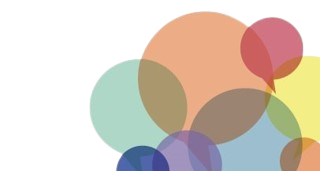 Παρουσίαση συμβουλευτικών και υποστηρικτικών κέντρων ή οποιουδήποτε άλλου ιδρύματος και οργανισμού, από τον οποίο μπορείτε να λάβετε βοήθεια
Μέθοδος: Δομικές διακρίσεις: μηχανισμοί, πρακτικές, λειτουργίες (μιλώντας για τις διάφορες μορφές διακρίσεων)
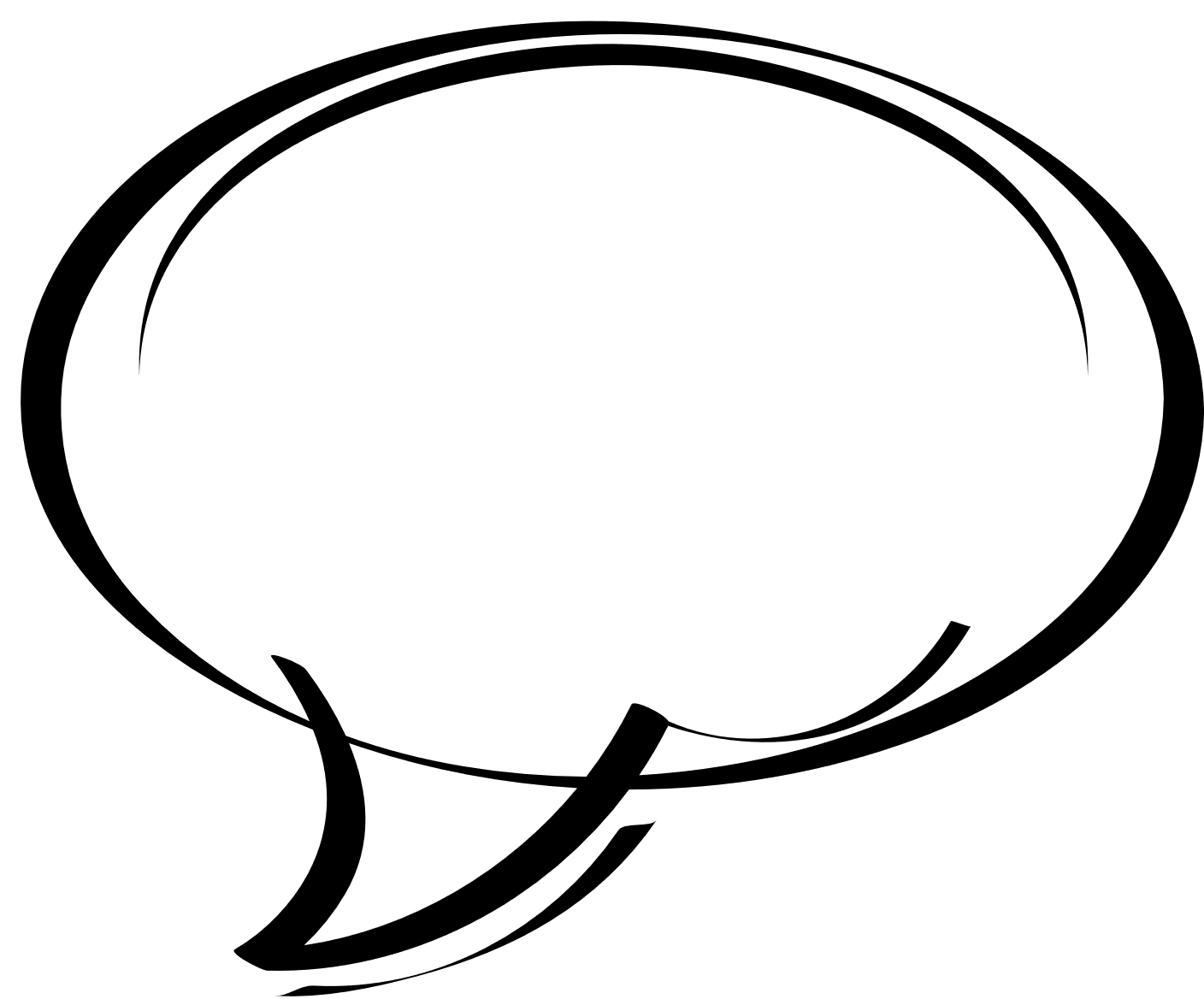 Περιγραφή της μεθόδου:
Στη συνέχεια, οι συμμετέχοντες καλούνται να βρουν συγκεκριμένα παραδείγματα των επιμέρους σημείων, τα οποία παρουσιάζουν σε όλη την ομάδα.
Κατά τη διάρκεια αυτής της άσκησης, οι συμμετέχοντες ασχολούνται με τους μηχανισμούς, τις πρακτικές, τις λειτουργίες και τις συνέπειες των δομικών διακρίσεων. Για το σκοπό αυτό, μοιράζεται και συζητείται ένα φύλλο εργασίας το οποίο περιέχει τα ακόλουθα σημεία:
1. Μηχανισμοί και πρακτικές δομικών διακρίσεων 

Καθιστώντας τους ανθρώπους Άλλους μέσω
 στερεοτύπων (Περιθωριοποίηση - Διαφοροποίηση) 
Απόδοση της ταυτότητας 
Απαξίωση 
Περιφρόνηση 
Έλεγχος 
Στιγματισμός 
Προσβολές 
Υποτίμηση
Χρήση βίας 
Ασέβεια προς το άτομο 
Χρήση εξαναγκασμού
2. Λειτουργίες αυτών των πρακτικών 

Διατήρηση των προνομίων 
Νομιμοποίηση κοινωνικών θέσεων 
Παγίωση των δικών τους ταυτοτήτων 
Καθιέρωση κοινωνικών νόρμων και εθνικής -  ειδικής για κάθε ομάδα ομοιογένειας 
Διατήρηση της άνισης κατανομής των πόρων
3. Υπόβαθρα  

Ιστορική εδραίωση των στερεοτύπων στον πηρύνα  των διακρίσεων, τα οποία αποτελούν μέρος των σημερινών μορφών δομικών διακρίσεων 

Κοσμοθεωρίες στις οποίες οι έννοιες της αλήθειας, της ενότητας και της ολότητας είναι θεμελιώδεις 

Κοινωνική, δομικά εδραιωμένη ηγεμονία (υπεροχή) στο πλαίσιο της εξουσίας και των σχέσεων εξουσίας και κυριαρχίας ως πρότυπο και κανόνας 

Αναπαραγωγή σε ατομικό,  θεσμικό και πολιτισμικό επίπεδο
20 έως 40 λεπτά Ομαδική εργασία περίπου 15 έως 20 λεπτά, παρουσίαση περίπου 5 λεπτά ανά ομάδα εργασίας, αξιολόγηση περίπου 10 λεπτά.
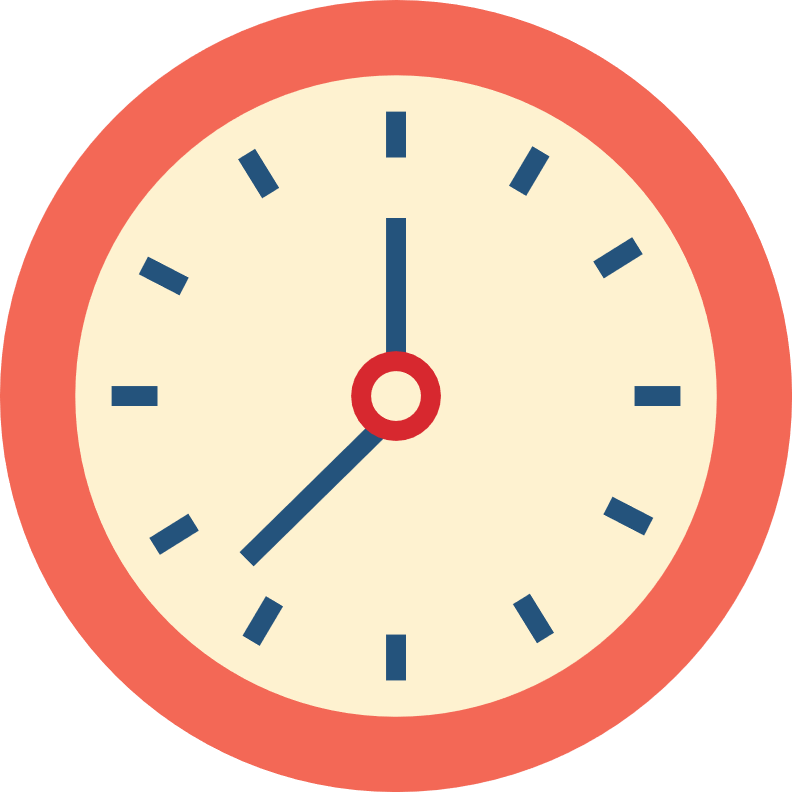 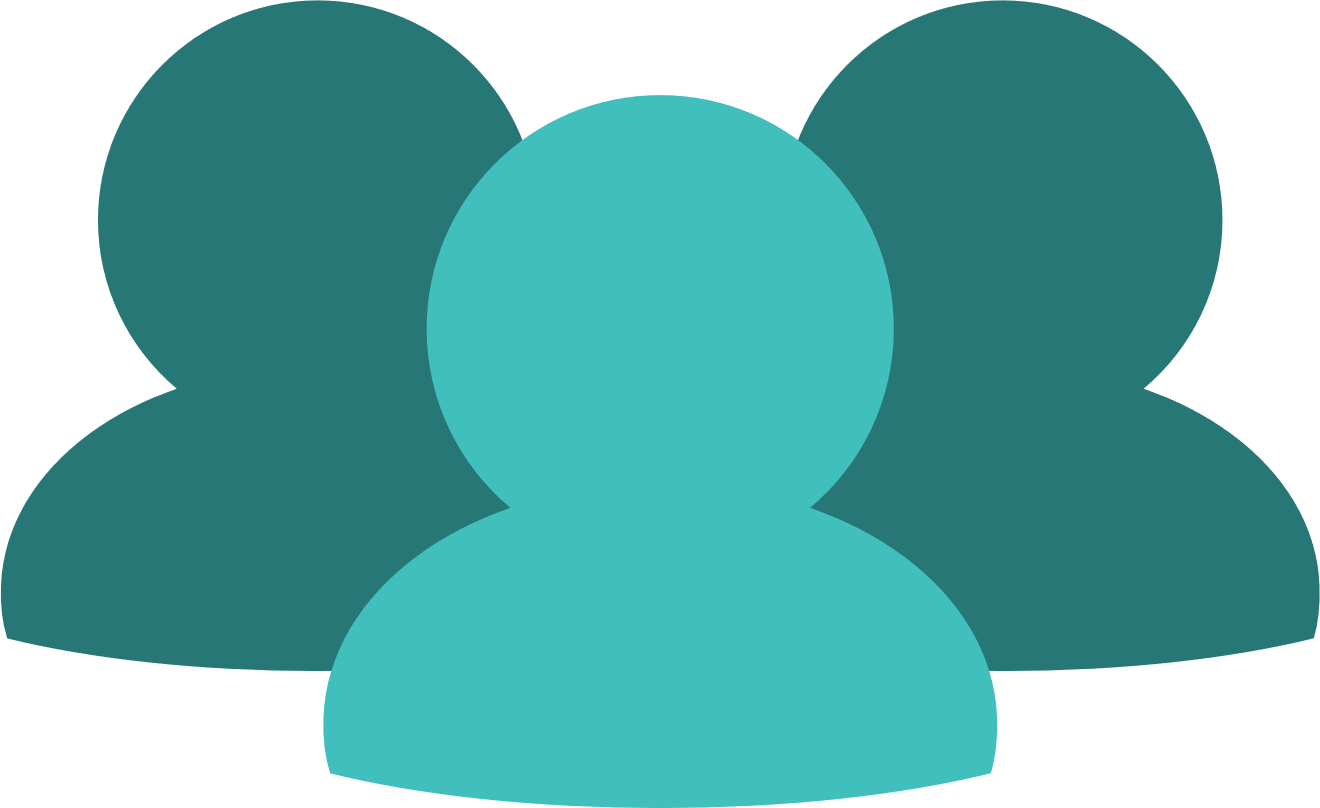 3-30 άτομα
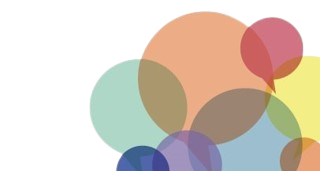 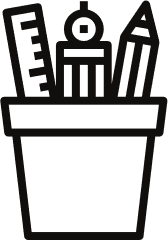 Προώθηση της συζήτησης εννοιών και εννοιολογικών πεδίων.
Ενθάρρυνση των διαδικασιών ανταλλαγής και επικοινωνίας μεταξύ διαφόρων ατόμων.
Αποσαφήνιση και προσδιορισμός εννοιών.
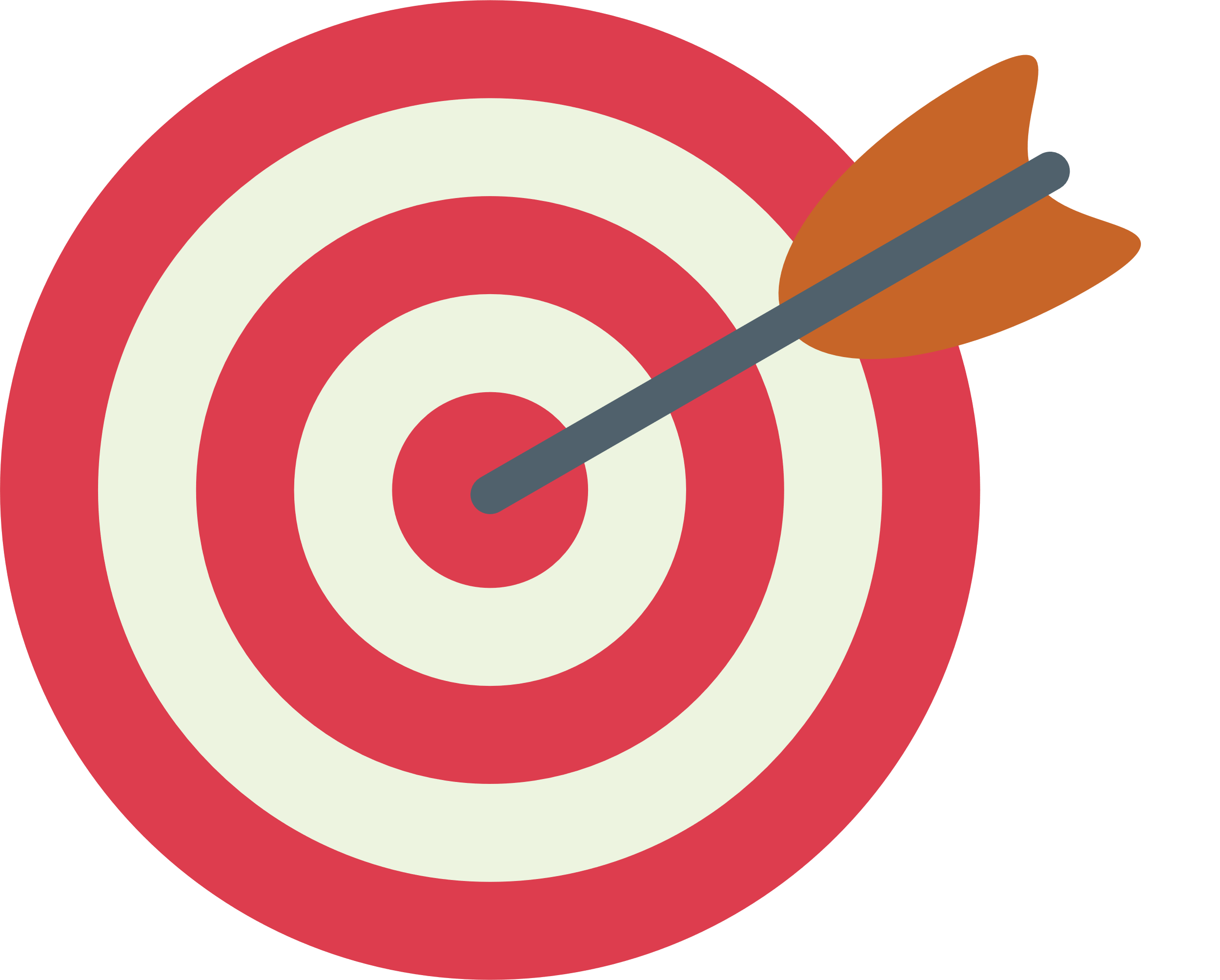 Χαρτί Flipchart ή άλλο μεγάλο χαρτί (Α2) για ομαδική εργασία, φαρδιά στυλό, ταινία/στυλό ή πίνακας με καρφίτσες.
Leah Carola Czollek et al., Praxishandbuch
Social Justice und Diversity Theorien, Training, Methoden, Übungen
2., vollständig überarbeitete und erweiterte Auflage, 2019 Beltz Juventa, Page 69
Μέθοδος: ανάπτυξη μέσων επικοινωνίας
Περιγραφή της μεθόδου:
Συνεργαστείτε για να αναπτύξετε κριτήρια για μια καλή ατμόσφαιρα συζήτησης. Ο συντονιστής θα πρέπει να κάνει προτάσεις, τις οποίες οι συμμετέχοντες μπορούν στη συνέχεια να επεκτείνουν. 
Μπορούν να συμπεριληφθούν, για παράδειγμα, οι ακόλουθες προτάσεις: 

Διαμορφώνω τα δικά μου όρια: τι θέλω να μοιραστώ με τους άλλους και τι όχι. 

Μιλάω για τις δικές μου εμπειρίες. 

Αποφεύγω τις γενικεύσεις. 

Αντιμετωπίζω τις διαφορετικές οπτικές με σεβασμό και ευγένεια. 

Αφήνω προσωπικές πληροφορίες από τους άλλους στην ομάδα. 

Μοιράζομαι τις στιγμές σιωπής ως χρόνο για να πάρω μια ανάσα και να σκεφτώ. 

Δεν εξευτελίζω ή αποδίδω σε κανέναν το ρόλο του αποδιοπομπαίου τράγου. 

Μοιράζομαι το ιστορικό των ερωτήσεών μου. 

Δίνω έμφαση στη δική μου μάθηση. 

Αναλαμβάνω την ευθύνη για τον χρόνο ομιλίας μου και για όσα λέω. 

Τι άλλο είναι σημαντικό για εσάς; 
Οι προτάσεις για προσθήκες και αλλαγές παρουσιάζονται στην ολομέλεια 
και υιοθετούνται.
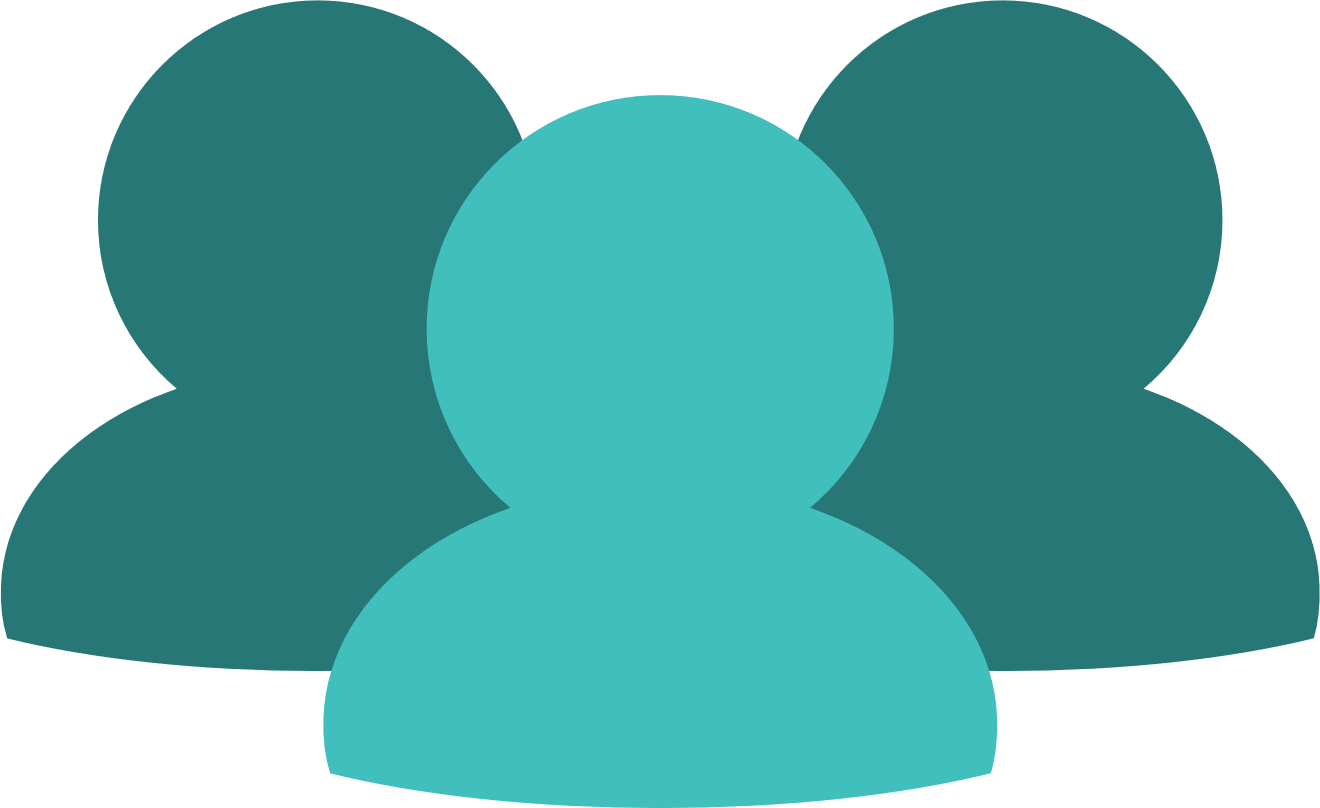 3-30 Άνθρωποι
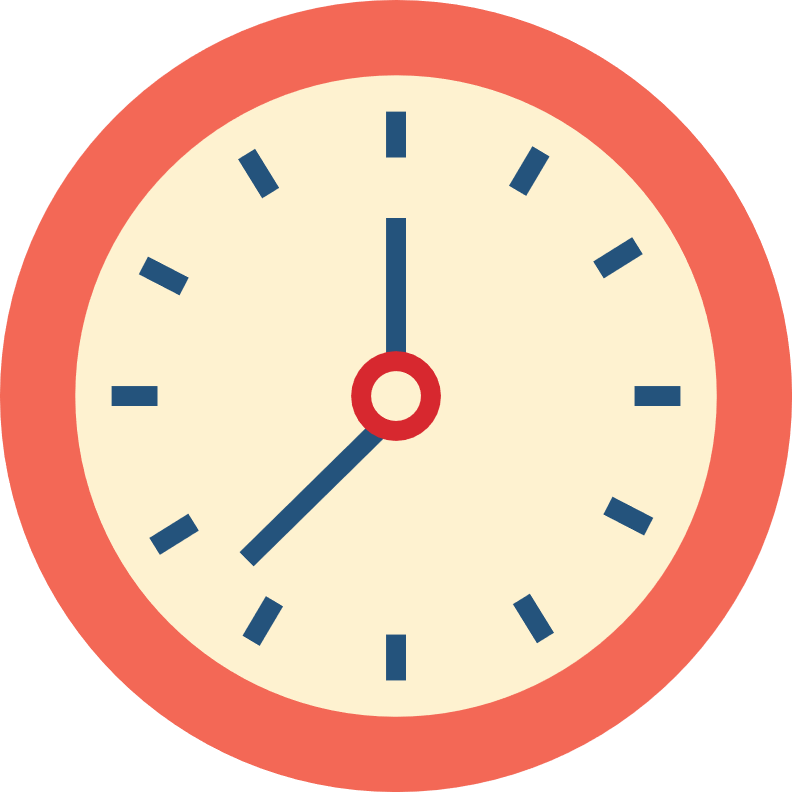 20 λεπτά μαζί με όλη την ομάδα
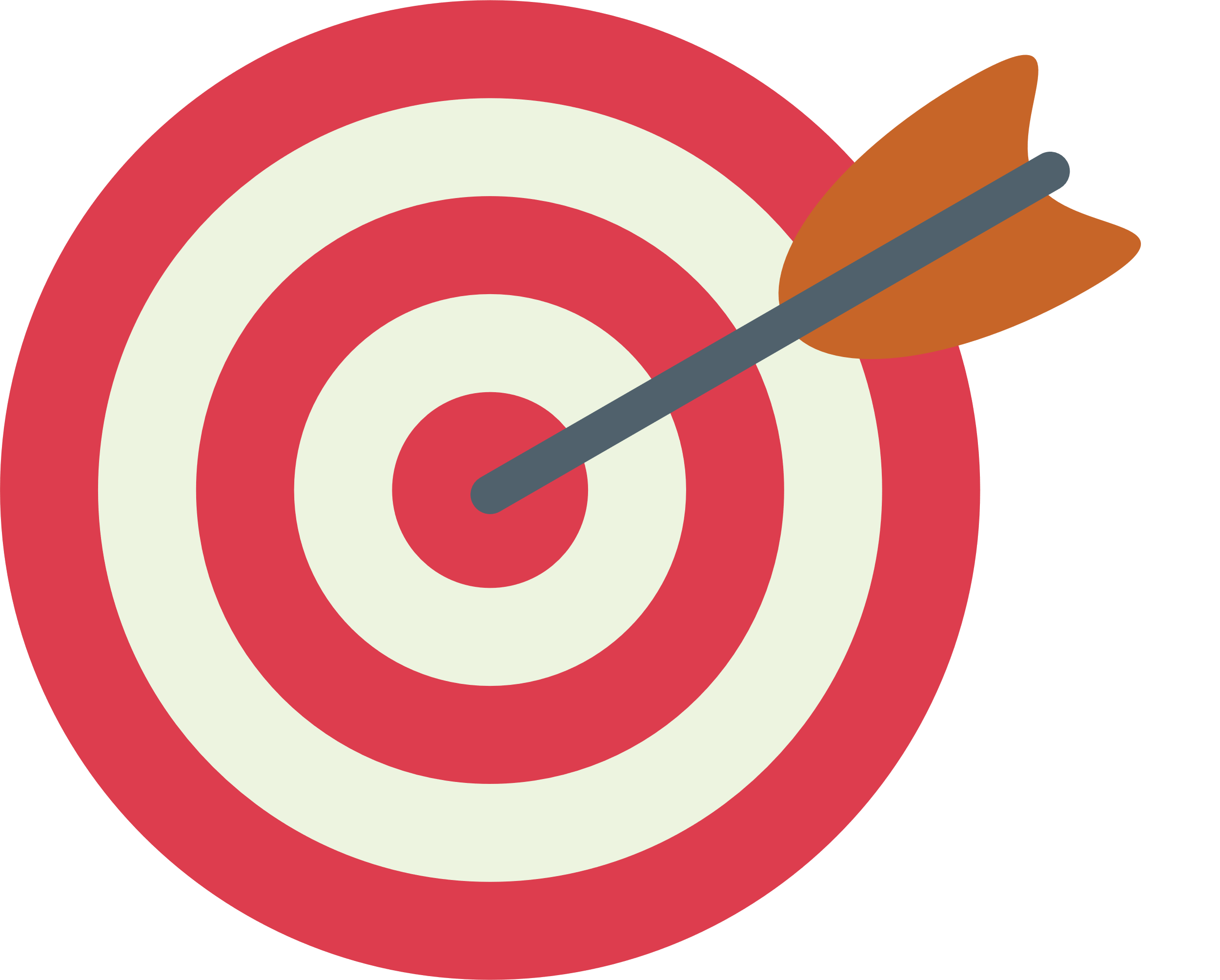 Συμμετοχική ανάπτυξη της κατάρτισης
Δημιουργία χαλαρής ατμόσφαιρας στην οποία ο καθένας μπορεί να μιλήσει ανοιχτά
Συζήτηση των ορίων 
Υποστήριξη για την κατανόηση της επικοινωνίας χωρίς διακρίσεις και της ενδυνάμωσης
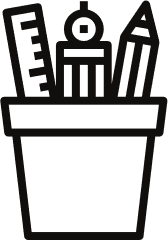 Χαρτί Flipchart ή άλλο μεγάλο χαρτί (Α2), φαρδιά στυλό, ταινία/στυλό ή πίνακας με καρφίτσες.
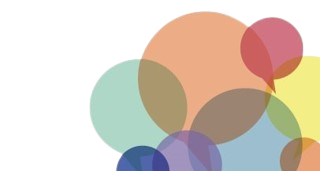 Leah Carola Czollek et al., Praxishandbuch
Social Justice und Diversity Theorien, Training, Methoden, Übungen
2., vollständig überarbeitete und erweiterte Auflage, 2019 Beltz Juventa, Page 65
Τι είναι η ενδυνάμωση;
«(...)Η ενδυνάμωση αποσκοπεί στην ενθάρρυνση της κοινωνικής συμμετοχής. Οι προσεγγίσεις ενδυνάμωσης συνεπάγονται την παροχή χώρων στους ανθρώπους για να ανακαλύψουν τους πόρους τους και να τους δώσουν τη δυνατότητα να γίνουν ενεργοί παράγοντες στη ζωή τους. Αυτό δεν αναφέρεται πρωτίστως στη μετάδοση γνώσεων και στρατηγικών από έξω, κατά κάποιο τρόπο, αλλά μάλλον στην από κοινού ανάπτυξη αυτών με βάση την εμπειρία και τη γνώση των συμμετεχόντων. Η ενδυνάμωση δεν είναι μια ενιαία έννοια, αλλά μια σειρά διαφορετικών προσεγγίσεων προσανατολισμένων στους πόρους, οι οποίες, βασιζόμενες στην ανταλλαγή εμπειριών, αποσκοπούν στο άνοιγμα ατομικών και συλλογικών ευκαιριών δράσης για την αντιμετώπιση των κοινωνικών σχέσεων εξουσίας. Πτυχές της ενδυνάμωσης έχουν ήδη εφαρμοστεί σε διάφορα πλαίσια από διαφορετικούς φορείς. Έγιναν ιδιαίτερα γνωστές ως αποτέλεσμα της αξιοποίησής τους από τα κινήματα για τα πολιτικά δικαιώματα της δεκαετίας του 1960".

(Παρατίθεται από : Prange, Christian et al., 2013. Brochure ”Good Practice Approaches – Ways to Combat Racism in 
Your City ‘ECAR – European Cities against Racism’ Project “, σελ 55. https://ec.europa.eu/migrant-integration/integration-practice/good-practice-approaches-ways-combat-racism-your-city-ecar-european-cities_en. Πρόσβαση 27 Οκτωβρίου, 2022. )
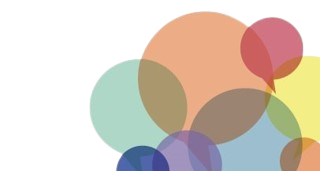 Παράδειγμα: HAKRA Empowerment Concept 
(Προσέγγιση της ενδυνάμωσης από την οπτική γωνία των PoC)
Ατομική και συλλογική αυτοδυνάμωση, αυτοδιάθεση, δικτύωση και ενίσχυση της κοινωνικοπολιτικής συμμετοχής των έγχρωμων ατόμων.

Δημιουργία διαλόγου μεταξύ των έγχρωμων ατόμων και των μελών της πλειοψηφούσας κοινότητας.
 
Προσέγγιση του διαμοιρασμού της εξουσίας: κριτική της κοινωνικής ανισότητας όσον αφορά τους πόρους, τα προνόμια και την εξουσία, διαμοιρασμός της εξουσίας (ανακατανομή της εξουσίας) από την πλευρά της κυρίαρχης λευκής κοινωνίας. 

Η προσέγγιση της κριτικής λευκότητας των “Critical Whiteness Studies” από το αμερικανικό πλαίσιο (κριτική διεύρυνση της οπτικής από τους θιγόμενους από το ρατσισμό, όπως εκπροσωπείται στον τομέα των “Black Studies”, στη λευκή κοινωνία που ασκεί το ρατσισμό και τους φορείς της).
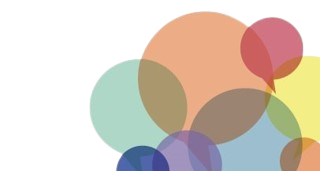 Halil Can 2013. Empowerment aus der People of Color-Perspektive Reflexionen und Empfehlungen zur Durchführung von Empowerment-Workshops gegen Rassismus, Senatsverwaltung für Integration, Arbeit und SozialesLandesstelle für Gleichbehandlung – gegen Diskriminierung (LADS)
pages 11-12. https://www.eccar.info/sites/default/files/document/empowerment_webbroschuere_barrierefrei.pdf. Accessed: 27 October, 2022.
Παράδειγμα: HAKRA Empowerment Concept 
(Προσέγγιση της ενδυνάμωσης από την οπτική γωνία των PoC) (2)
Κατευθυντήριες αρχές

Συνειδητοποίηση - απεικόνιση και τελικά (επαν)ενεργοποίηση των ( ιδίων) πόρων 

Δημιουργία πολυ-προστατευμένων χώρων από και για έγχρωμους ανθρώπους, στους οποίους μπορεί να υπάρξει  ο διάλογος και ο αλληλέγγυος διάλογος. 

Αρχή της ισότητας στη διαφορετικότητα και της διαφορετικότητας στην ισότητα (όλοι στη διαφορετικότητα είναι διαφορετικοί και ταυτόχρονα μπορούν να είναι όμοιοι) - " πολλαπλή προοπτική " και "διαπολιτισμικότητα" 

Έννοια του προσανατολισμού στη διαδικασία (τίποτα δεν είναι στατικό, επομένως όλα είναι σε κίνηση και μεταβλητά)

Ολιστική προοπτική προσανατολισμένη στο μέλλον αλλά με επίγνωση του παρελθόντος (δεσμός γενεών)

Δικτύωση και ανταλλαγή ("συλλογική οικοδόμηση πόρων")
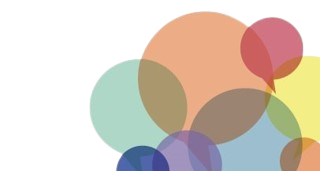 Halil Can 2013. Empowerment aus der People of Color-Perspektive Reflexionen und Empfehlungen zur Durchführung von Empowerment-Workshops gegen Rassismus, Senatsverwaltung für Integration, Arbeit und SozialesLandesstelle für Gleichbehandlung – gegen Diskriminierung (LADS)
pages 11-12. https://www.eccar.info/sites/default/files/document/empowerment_webbroschuere_barrierefrei.pdf. Accessed: 27 October, 2022.
METHOD: Postcards (Empowerment Workshop)
Βεβαιωθείτε ότι έχετε δημιουργήσει έναν ασφαλή χώρο μόνο για άτομα ΒΡοC/ΒΡοC ή PoC (σκεφτείτε επίσης να προσλάβετε έναν εκπαιδευτή που να ανταποκρίνεται σε αυτό το κριτήριο).
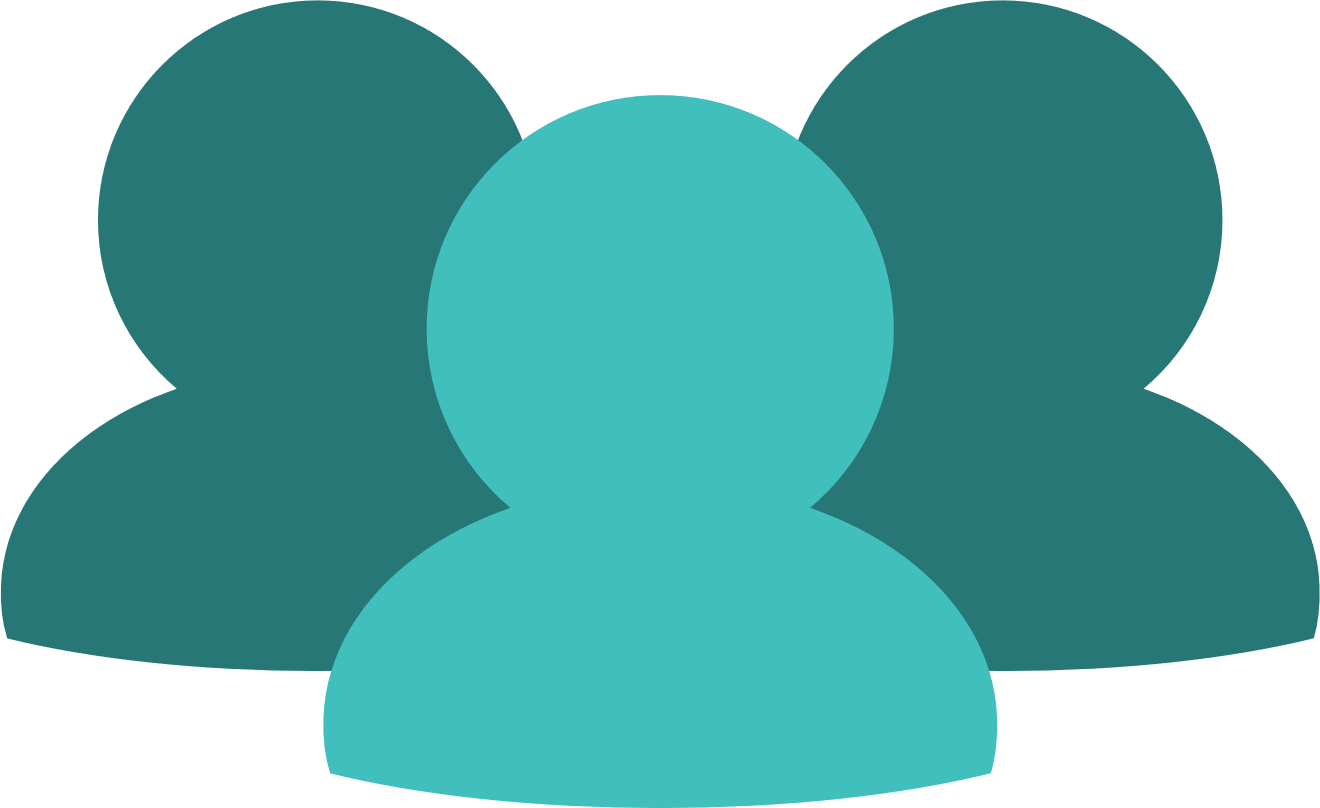 3-15 Άτομα
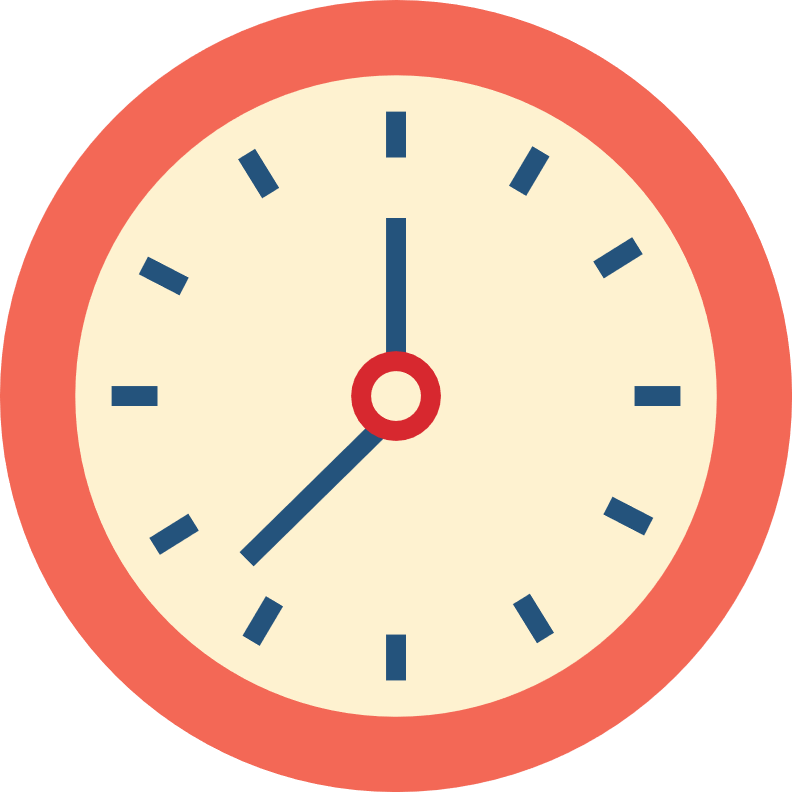 20 λεπτά μαζί με όλη την ομάδα
Περιγραφή της μεθόδου:
Η ομάδα με τον εκπαιδευτή θα πρέπει να καθίσει σε κύκλο. Αφήστε τον καθένα να γράψει σε μια κάρτα: Τα δικά του κίνητρα, τις επιθυμίες, τις προσδοκίες και τους φόβους του (που σχετίζονται με την εκπαίδευση αλλά και γενικότερα. 
Αφήστε τον καθένα να παρουσιάσει τις κάρτες. 
Ο εκπαιδευτής μπορεί επίσης να φτιάξει κάρτες για να εξηγήσει τα κίνητρά του για να γίνει εκπαιδευτής ενδυνάμωσης
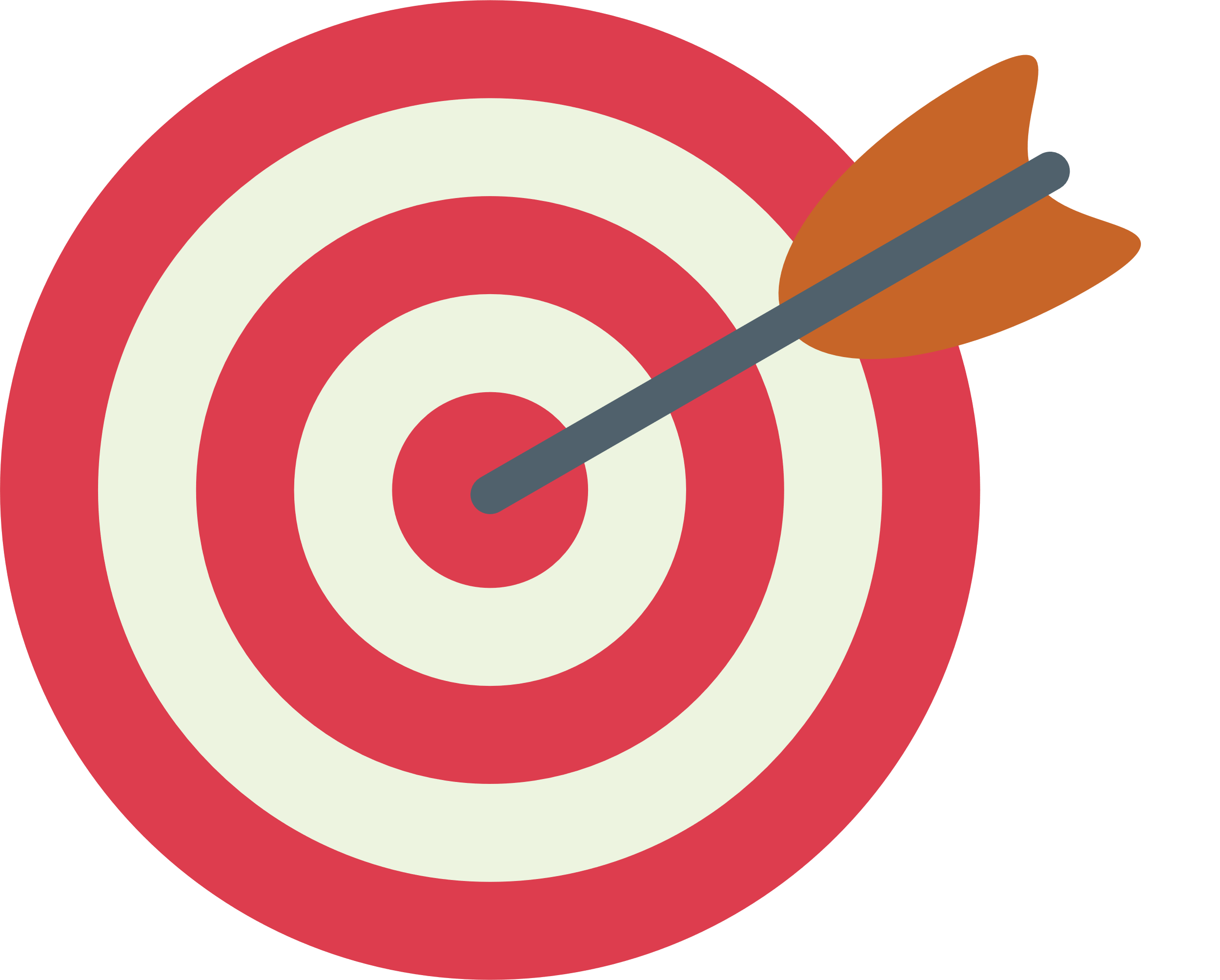 Γνωριμία μεταξύ μας
Κατανόηση των λόγων για τους οποίους κάποιος συμμετέχει σε αυτό το εργαστήριο
Να μάθετε κάτι για τον εκπαιδευτή
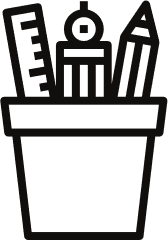 Τουλάχιστον μία κάρτα ανά άτομο
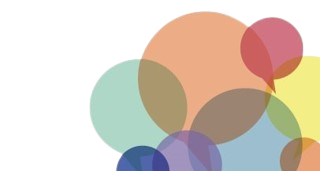 Halil Can 2013. Empowerment aus der People of Color-Perspektive Reflexionen und Empfehlungen zur Durchführung von Empowerment-Workshops gegen Rassismus, Senatsverwaltung für Integration, Arbeit und SozialesLandesstelle für Gleichbehandlung – gegen Diskriminierung (LADS),
page 18. https://www.eccar.info/sites/default/files/document/empowerment_webbroschuere_barrierefrei.pdf. Accessed: 27 October, 2022.
Μέθοδος: Βιογραφικό έργο 
(Εργαστήριο ενδυνάμωσης για έγχρωμες γυναίκες)
Βεβαιωθείτε ότι έχετε δημιουργήσει έναν ασφαλή χώρο μόνο για άτομα με BPoC/BIPoC ή PoC (σκεφτείτε επίσης να προσλάβετε μια γυναίκα εκπαιδεύτρια που να ανταποκρίνεται σε αυτό το κριτήριο).
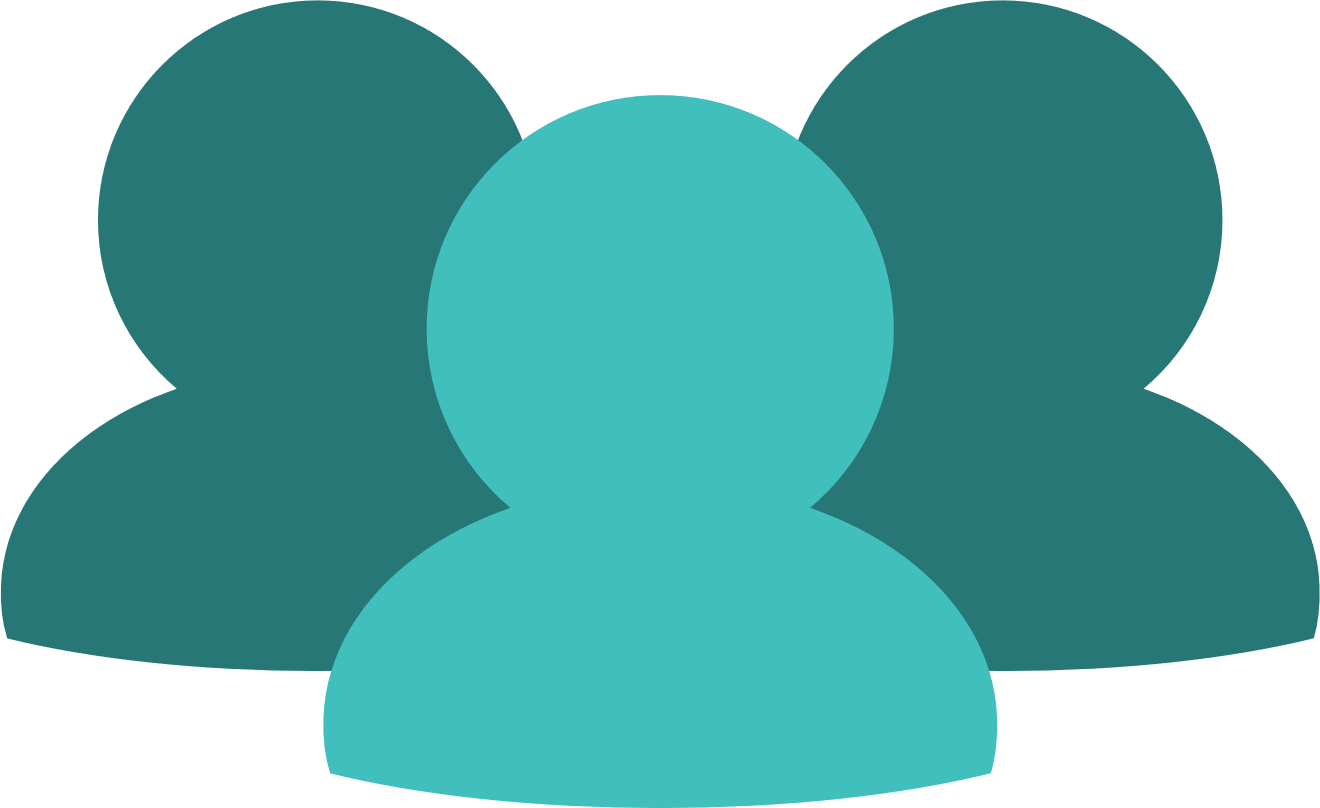 3-15 Άτομα
Περιγραφή της μεθόδου:
Υπάρχουν δύο φάσεις βιογραφικού έργου.

Μέρος 1: Γραμμή ζωής
Κάθε συμμετέχων θα πρέπει πρώτα να ανασυνθέσει τη δική του γραμμή ζωής μεμονωμένα και να απεικονίσει τρεις φάσεις της ζωής του με εικονογράφηση ή με οικογενειακές φωτογραφίες. Στο επόμενο στάδιο, οι βιογραφικές μαρτυρίες, δηλαδή σχέδια, γραφικά, φωτογραφίες, ημερομηνίες, θα πρέπει να παρουσιαστούν στην ομάδα

Μέρος 2: Υπόδειγμα των σταδίων περιγράφει με απλουστευμένο τρόπο τις διαδικασίες διαπραγμάτευσης της ταυτότητας  

1. Φάση προσανατολισμού στο λευκό2. Φάση αντιπαράθεσης 3. Φάση ενσωμάτωσης/φάση αποδόμησης / βύθιση – ανάδυση  4. φάση ολοκλήρωσης 5. αυτοδιάθεση/συγκεκριμένη δράση. Το μοντέλο των φάσεων περιγράφει μια συγκρουσιακή διαδικασία διαπραγμάτευσης της ταυτότητας των BPoC (μπορεί επίσης να χρησιμοποιηθεί ως μέθοδος για τους PoC) που έρχονται αντιμέτωποι με τον ρατσισμό στην καθημερινή ζωή. Τα διάφορα στάδια δεν έχουν σκοπό να περιγράψουν μια γραμμική διαδικασία, αλλά θα πρέπει να απεικονίζουν τον αγώνα στη διαδικασία της ταυτότητας, προκειμένου να προβληματιστούν σχετικά με τη δική τους κατάσταση.  Αυτό προορίζεται ως άσκηση ανάδειξης της διαδικασίας από την απόδοση στην αυτοαπόδοση. Ταυτόχρονα, θα πρέπει να ευαισθητοποιήσει τους συμμετέχοντες για την αυτο-ενδυνάμωση και τη συλλογική αλληλεγγύη.
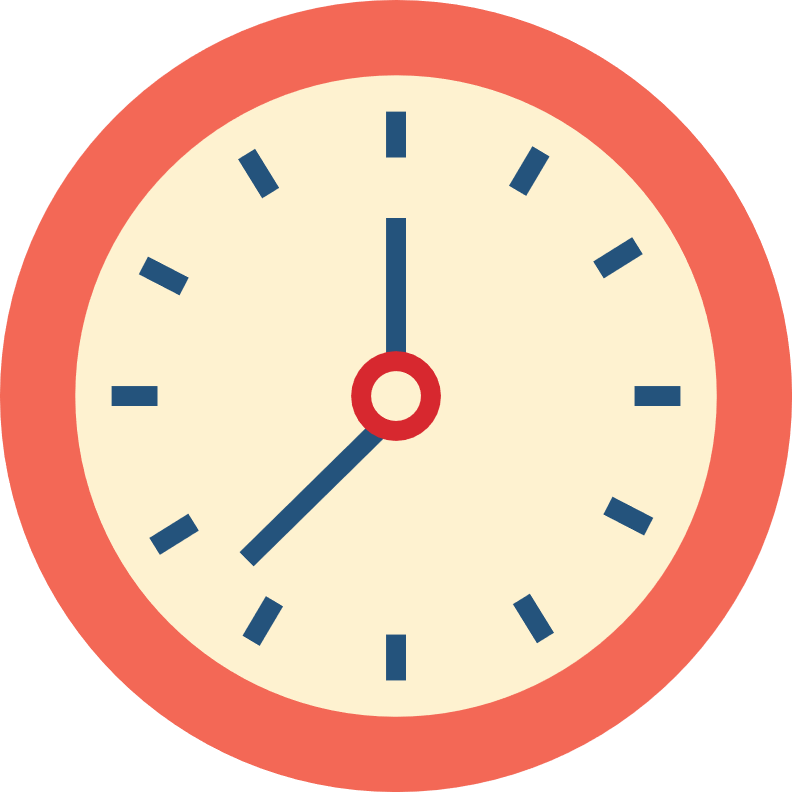 3-6 ώρες (ανάλογα με τη χωρητικότητα)
Μαθαίνοντας για και από τις εμπειρίες των άλλων
Ανταλλαγή εμπειριών από διακρίσεις (ρατσισμός, σεξισμός κ. α.)
Κατανόηση των αγώνων ταυτότητας και αποσαφήνισης  της ταυτότητας του ατόμου
Αυτοενδυνάμωση
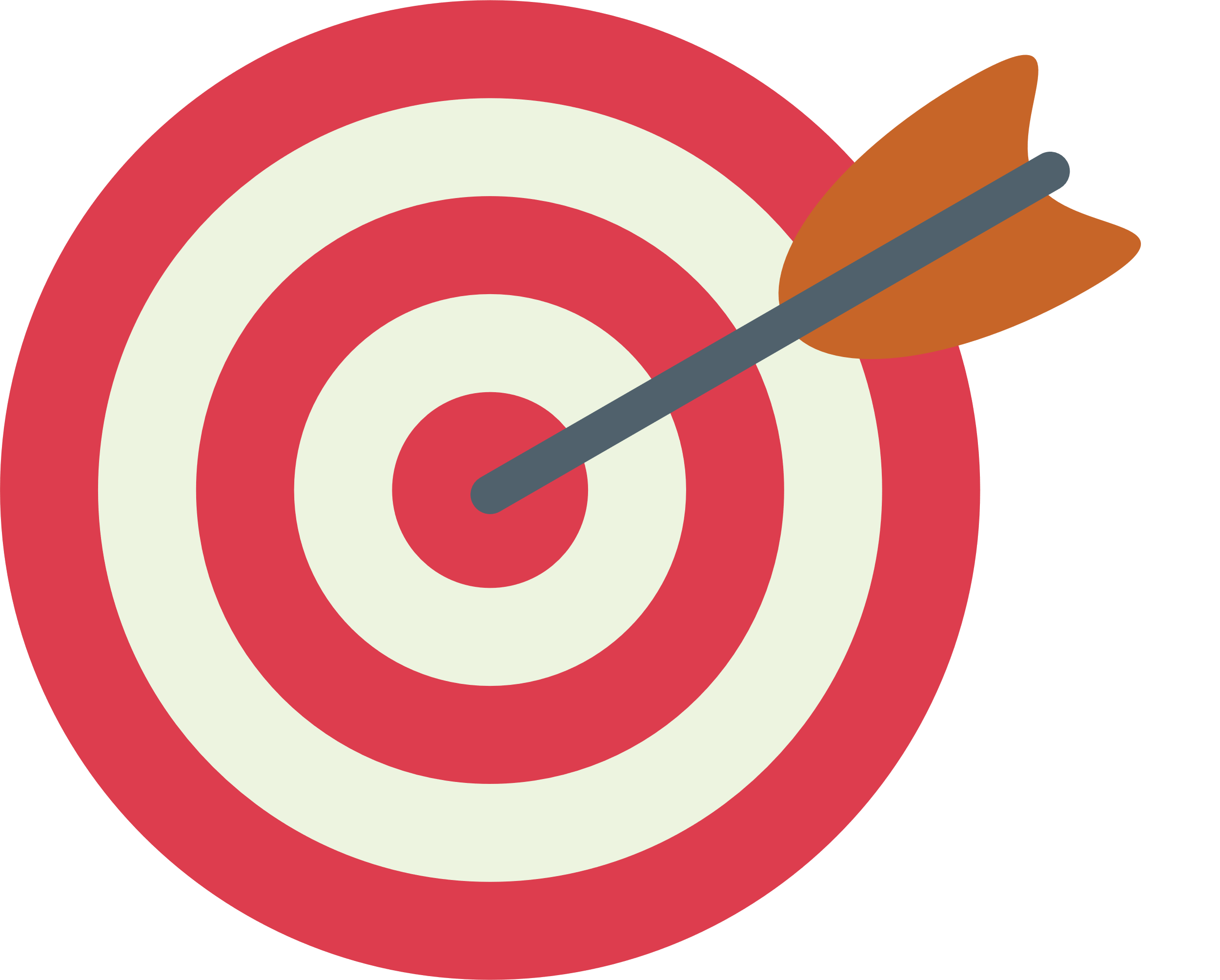 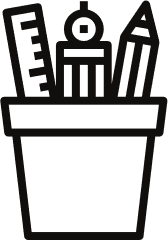 Χαρτί και στυλό
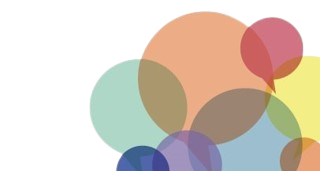 Halil Can 2013. Empowerment aus der People of Color-Perspektive Reflexionen und Empfehlungen zur Durchführung von Empowerment-Workshops gegen Rassismus, Senatsverwaltung für Integration, Arbeit und SozialesLandesstelle für Gleichbehandlung – gegen Diskriminierung (LADS)
pages 19. https://www.eccar.info/sites/default/files/document/empowerment_webbroschuere_barrierefrei.pdf. Accessed: 27 October, 2022.